七年级上册
Starter Unit 3
What color is it?
第2课时
WWW.PPT818.COM
学习目标
1.能够地描述物体的颜色,同时进一步拓展创新,运用到实际生活中。
2.学会26个字母的读音 
3.把26个字母按/eI/ /i:/ /e/ /ju:/ /aI/读音归类
知识回顾
What colour is it?
green
black
blue
red
知识回顾
What colour is it?
white
yellow
purple
brown
知识回顾
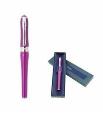 purple
A: What’s this?
[ə:]
B: It’s a/an….
A: What color is it?
[ʌ][ə]
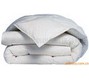 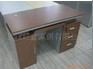 red
B: It’s ….
[e]
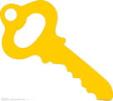 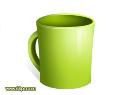 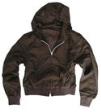 brown
[ai]
[au]
white
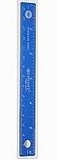 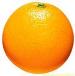 green
[e][əu]
[i:]
yellow
black
blue
orange
[æ]
[C]
[i]
[u:]
新课学习
26个字母的读音
Aa/ei/   Bb/bi:/   Cc/si:/   Dd/di:/  Ee/i:/  Ff/ef/   Gg/dʒi:/   Hh/eitʃ /    Ii/ai/   Jj/dʒei/    Kk/kei/  Ll/el/   Mm/em/   Nn/en/    Oo/əu/    Pp/pi:/  Qq/kju:/   Rr/a:(r)/    Ss/es/    Tt/ti:/       Uu/ju:/    Vv/vi:/     Ww/'dɅblju:/     Xx/eks/  Yy/wai/       Zz/zi:/或/zed/
分组活动
小组讨论
1 组
2 组
3 组
4 组
学生观察字母发音的规律,然后进行归类。
新课学习
把26个字母按读音归类
Aa  Hh  Jj  Kk
Bb Cc Dd Ee Gg Pp Tt Vv Zz
Ff Ll Mm Nn Ss Xx (Zz)
Ii Yy
Qq Uu Ww
五个元音字母： Aa Ee Ii Oo Uu
听力训练
3a.Listen and color the things.
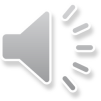 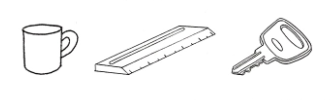 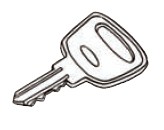 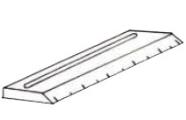 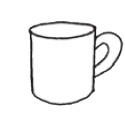 The ruler is                .
The key is    yellow   .
The cup is                .
听力训练
3b. Listen again. Complete the sentences.
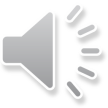 blue
red
口语训练
3d. Make conversations using the things in 3a-3c.
What's  this in English?
It's a key.
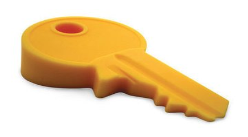 Spell it, please.
K-E-Y.
What color is it?
It's yellow.
口语训练
Pair work
3d. Make conversations using the things in 3a-3c.
What's  this in English?
It's a ruler.
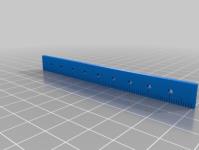 Spell it, please.
R-U-L-E-R.
What color is it?
It's blue.
口语训练
Pair work
3d. Make conversations using the things in 3a-3c.
What's  this in English?
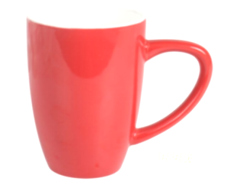 It's a cup.
Spell it, please.
C-U-P.
What color is it?
It's red.
分组活动
小组讨论
1 组
2 组
3 组
4 组
总结本课自己的收获，小组内交流。
本课总结
把26个字母七个家
Aa  Hh  Jj  Kk
Bb Cc Dd Ee Gg Pp Tt Vv Zz
Ff Ll Mm Nn Ss Xx (Zz)
Ii Yy
Qq Uu Ww
作业布置
1.主题讨论：仿写对话根据Starter Unit 3 3d.
2.背诵字母A到Z。
3.预习Unit 1 1a-1d (Unit 1 Section A（1a-1c）导学案）
4.听101名师微课My name’s Gina.-Section A核心词汇